Whole Class Reading – UKS2

Michael Collins – Newspaper Article
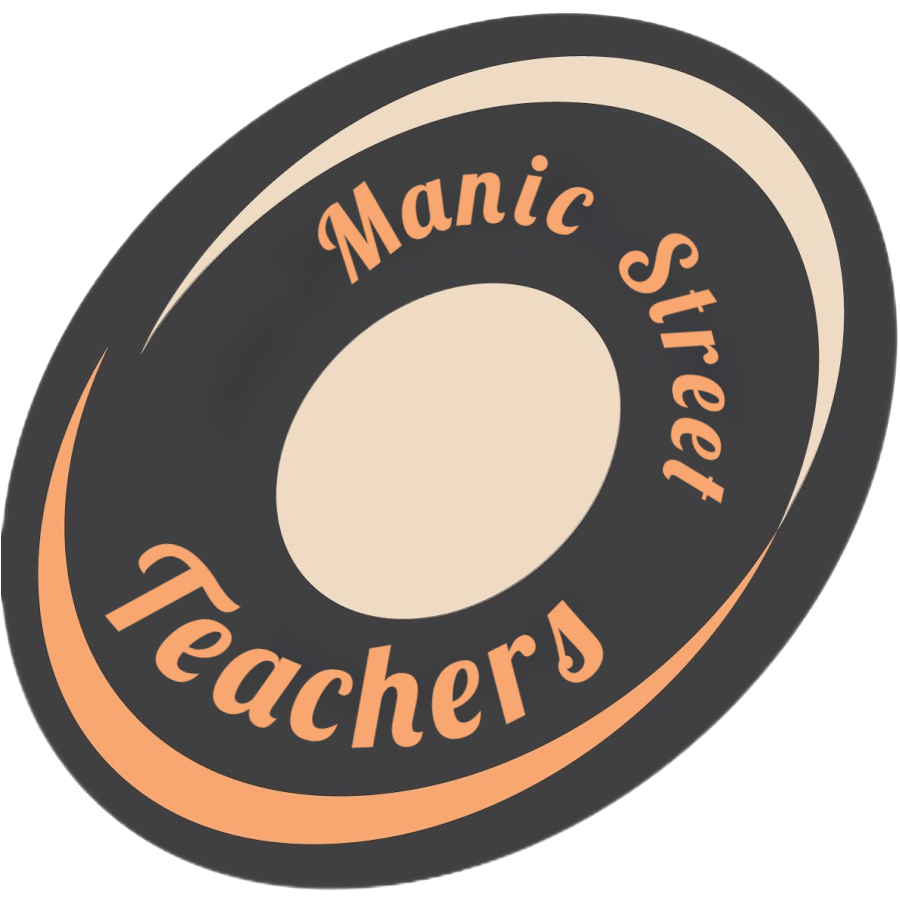 www.manicstreetteachers.com
LQ: Can I understand the key vocabulary in a newspaper article about Michael Collins?
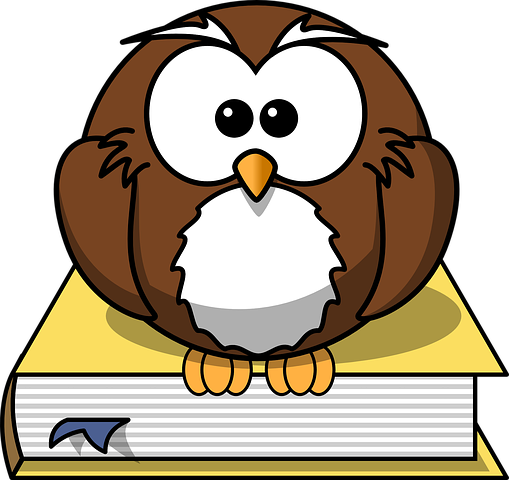 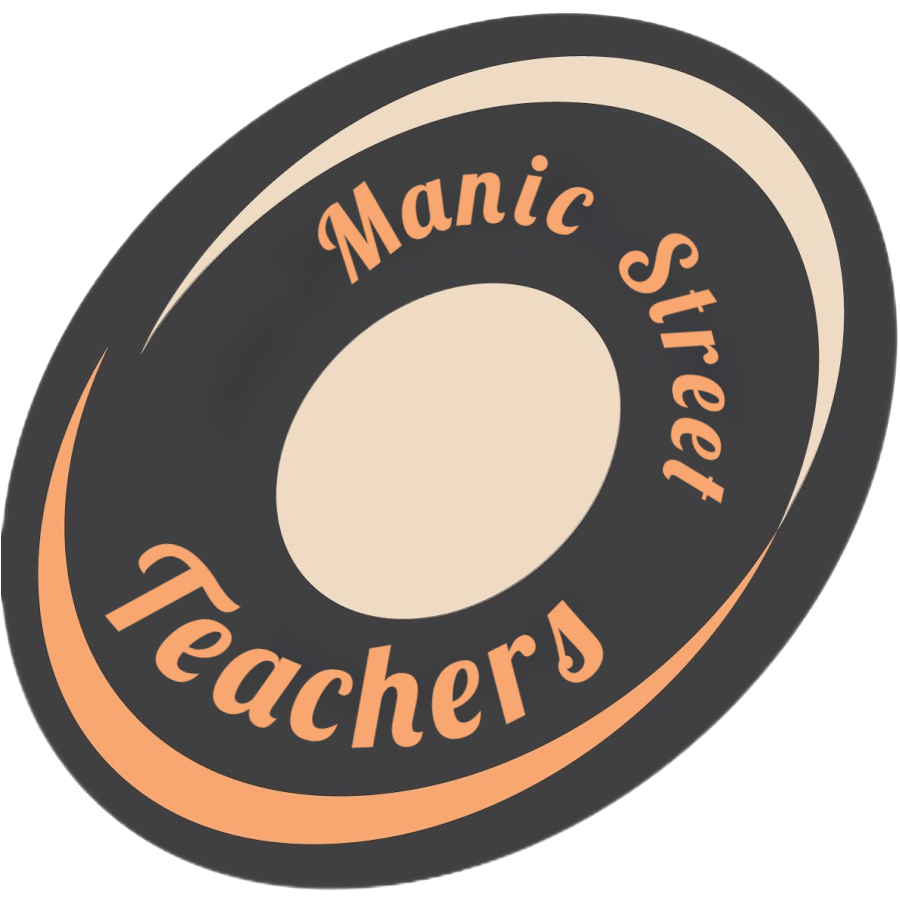 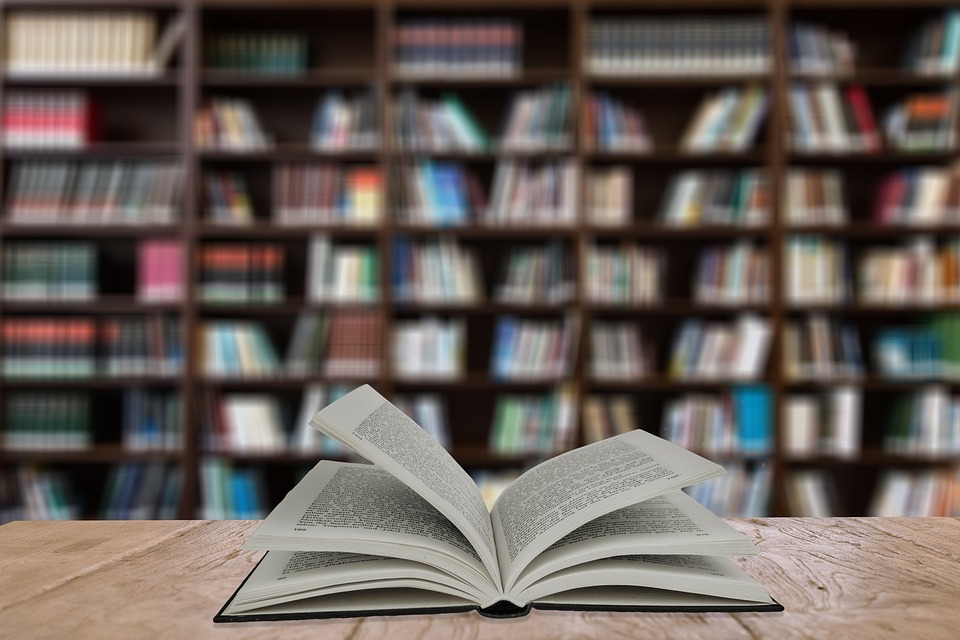 Core Reading Skills
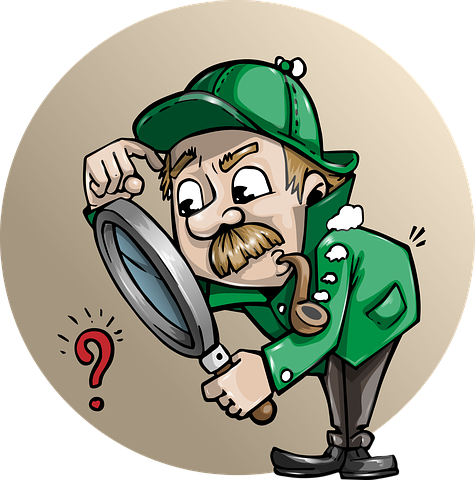 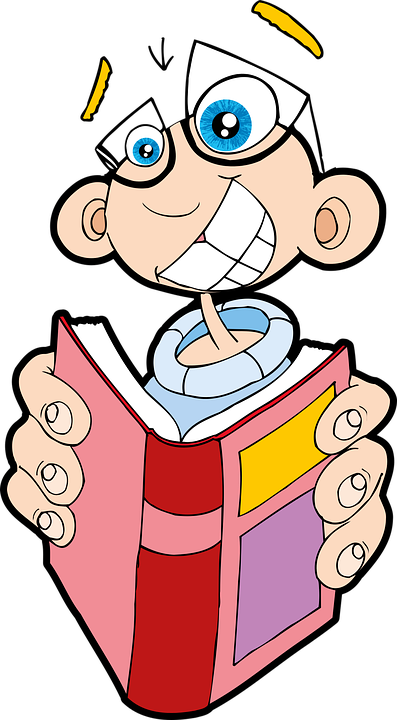 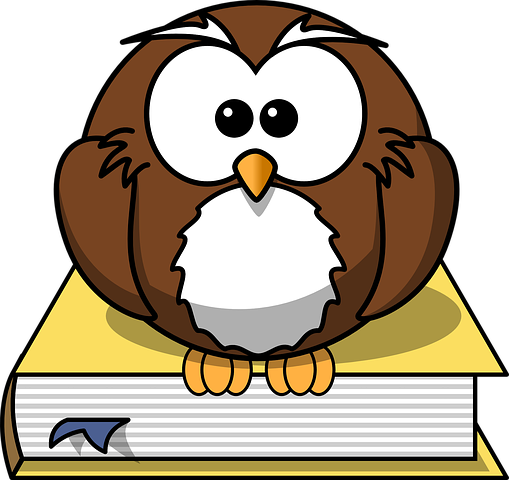 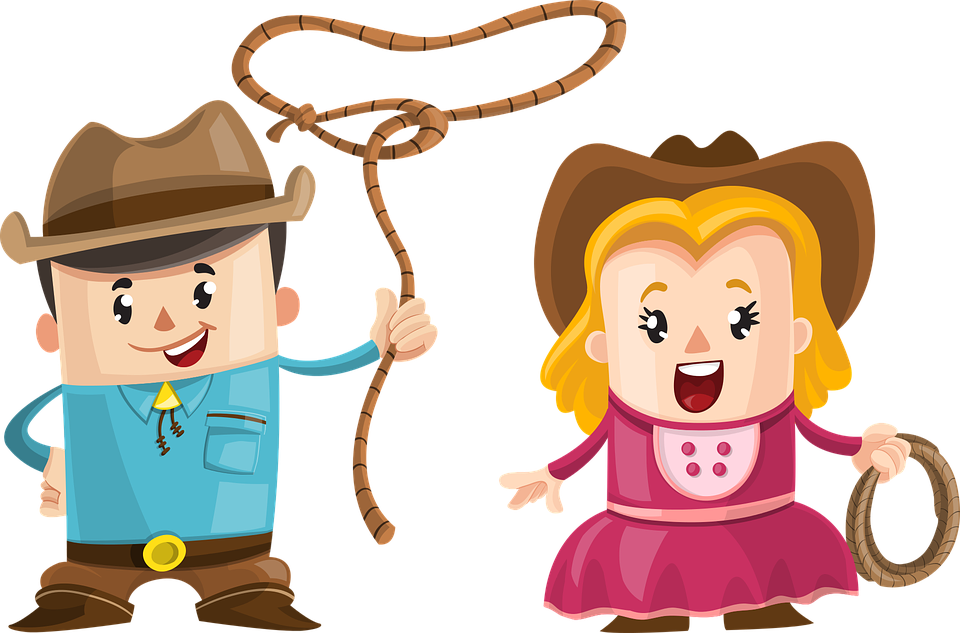 Vocabulary
Inference
Retrieval
Fluency
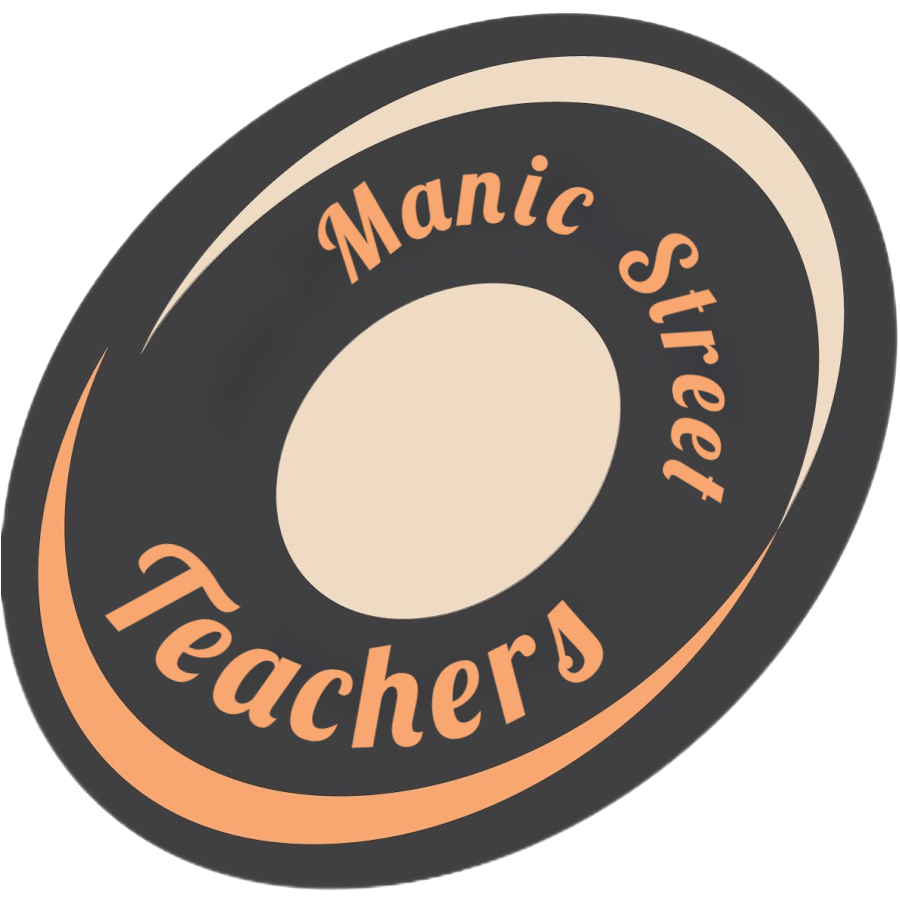 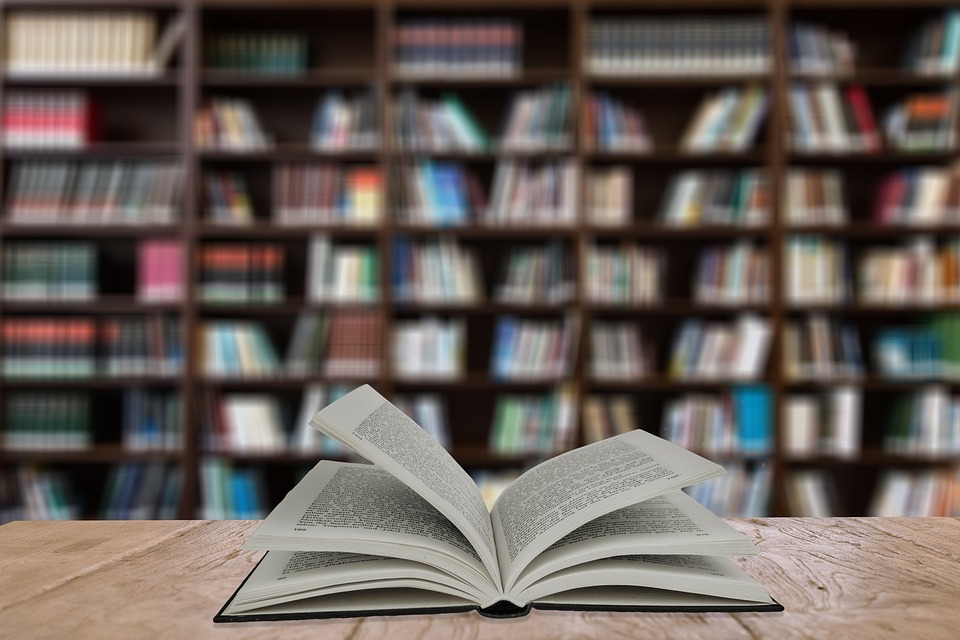 Lesson Features
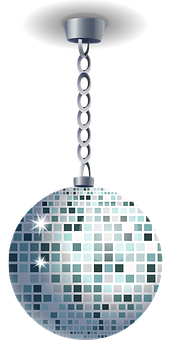 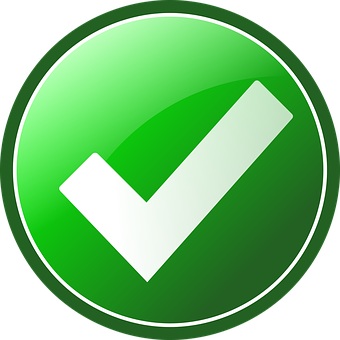 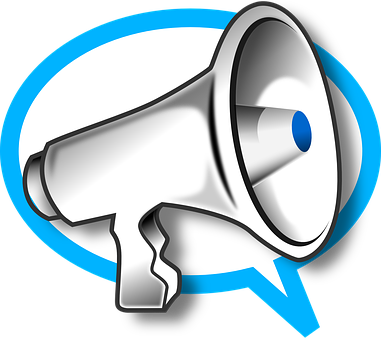 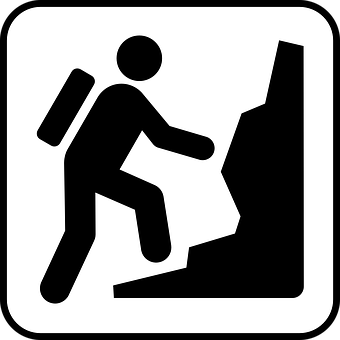 General Gist
Oracy
Challenge
D.I.S.C.O.
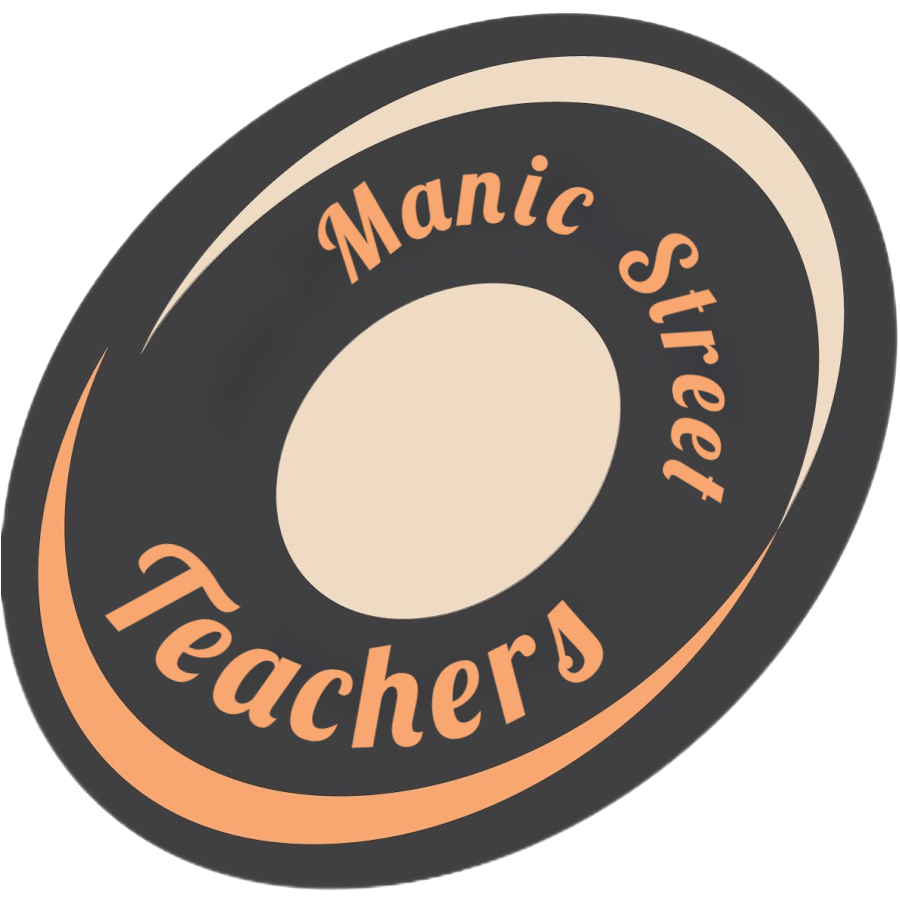 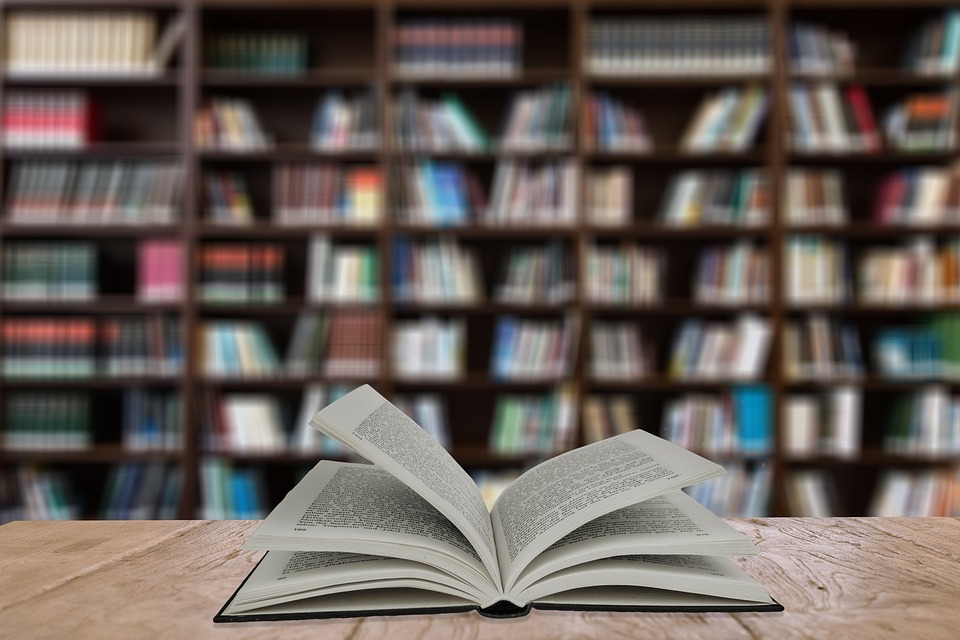 D.I.S.C.O. Questions
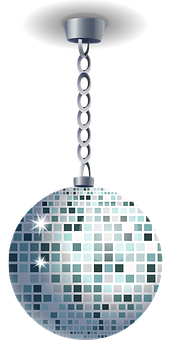 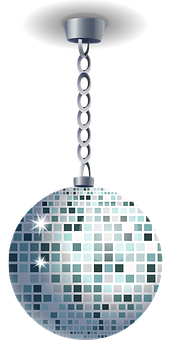 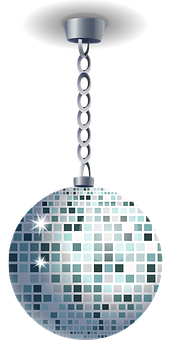 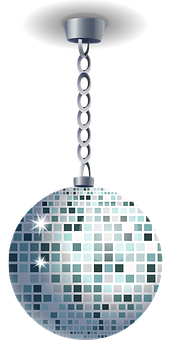 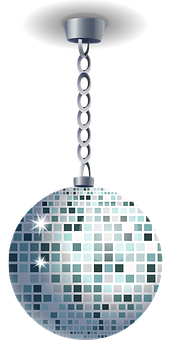 Oppose
Switch
Compare
Imagine
Develop
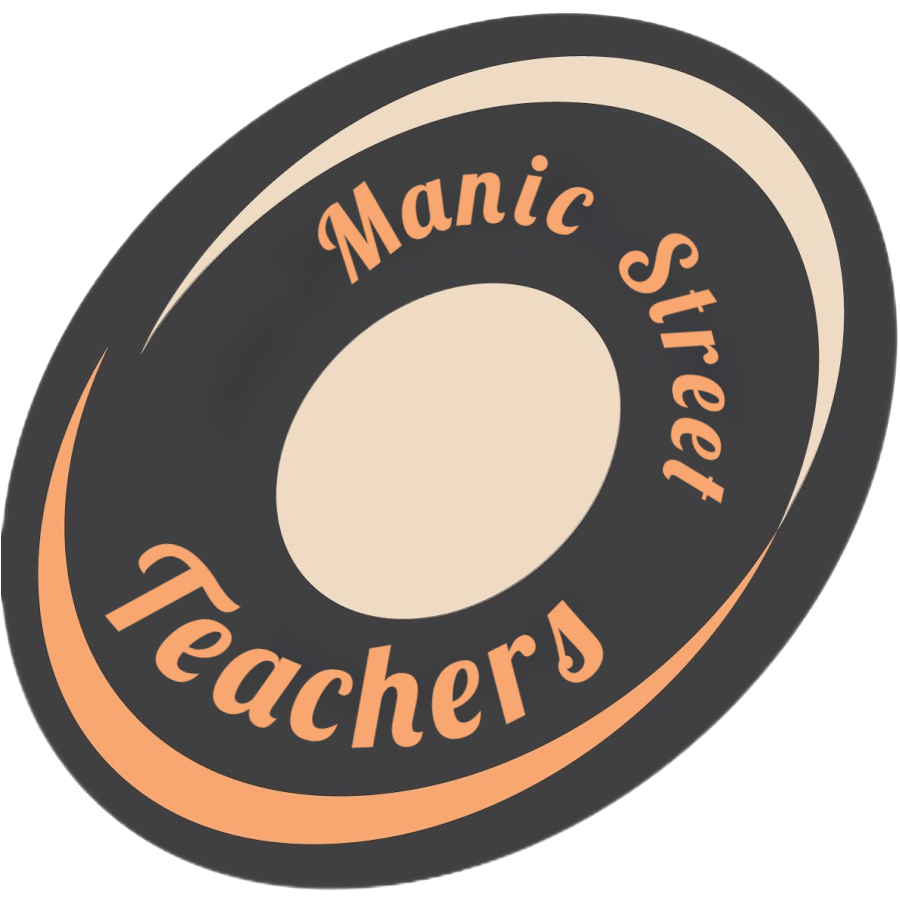 Agenda
Introduce the text type
Find the tricky vocabulary
Read and discuss the article
Understand the tricky vocabulary
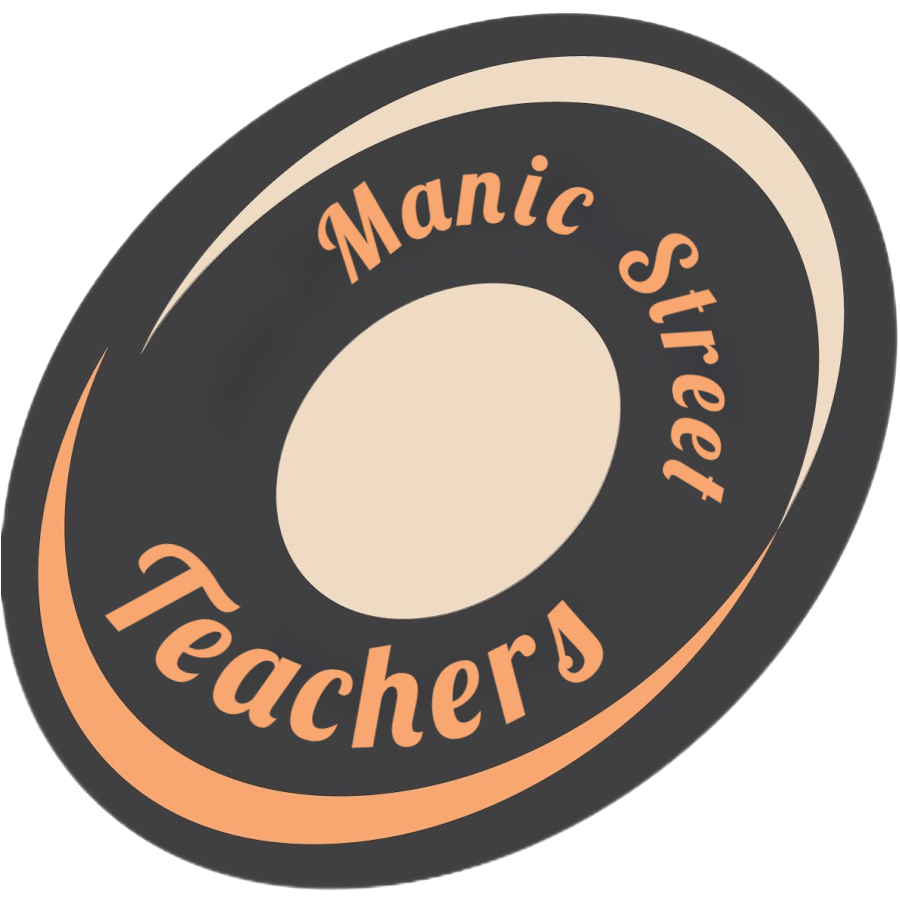 Introduce the text type
A newspaper is a type of non-fiction text which gives information to the reader.
The introductory paragraph usually contains all the information needed to understand the story because many people skim and scan newspapers or only read parts of it.
It retells the what happened in third person and in the past tense. 
They contain quotations from people relevant to the story.
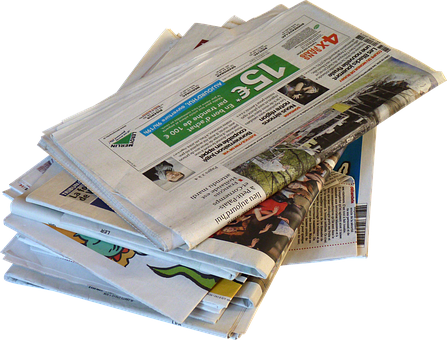 Newspapers
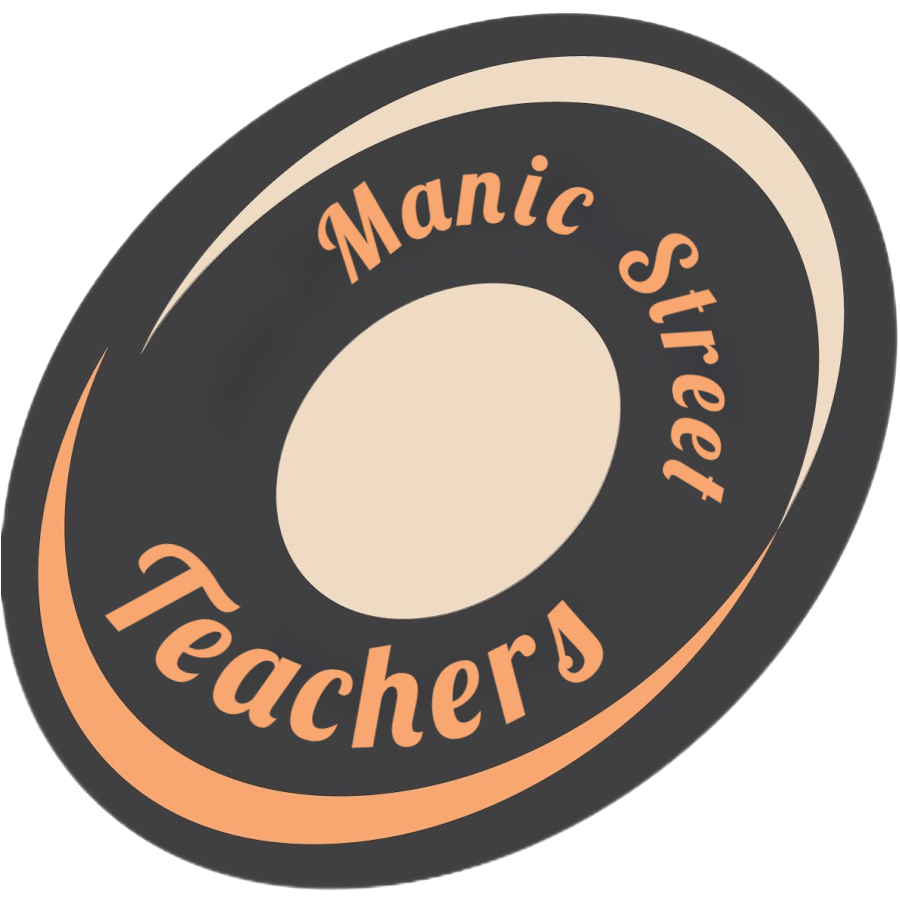 Introduce the text type
Read the text independently and underline the following things as you read: https://www.bbc.co.uk/news/world-us-canada-56921562

Names 
Dates
Statistics and numbers
Tricky vocabulary
Heading / sub-headings
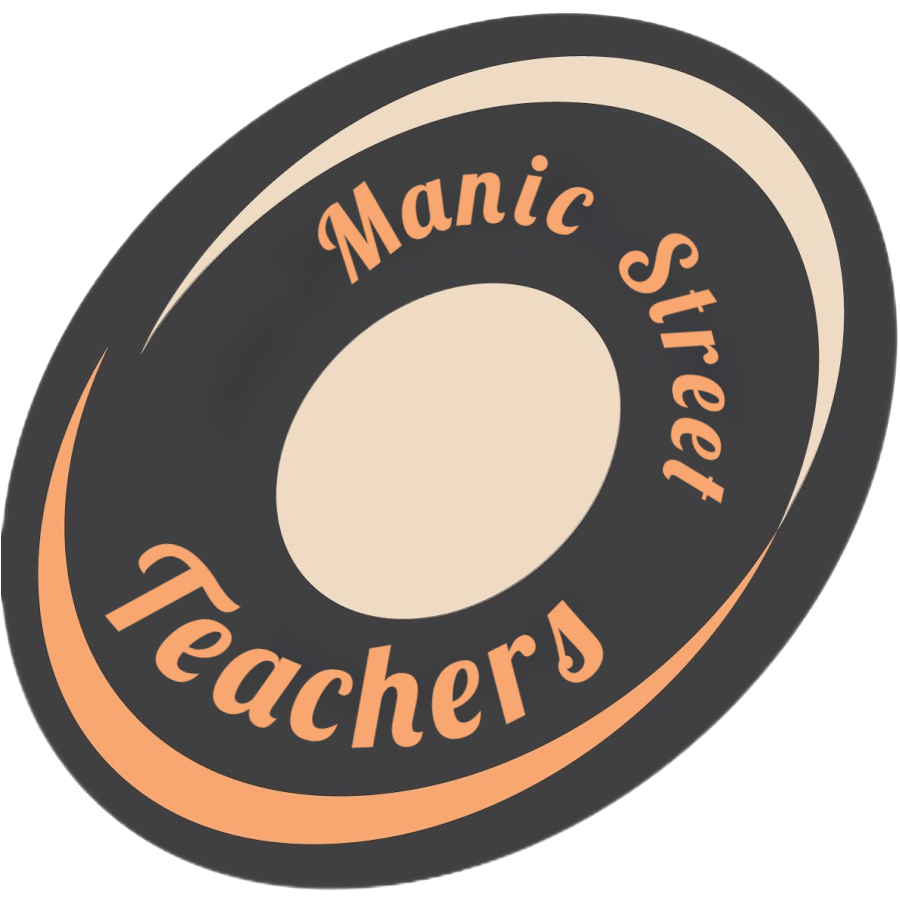 Find the tricky vocabulary
Skim and Scan
You have 5 minutes to find each of these tricky words in the text.
Circle them in the text when you find them!
I managed to find _______ words in ________ minutes and ______ seconds.
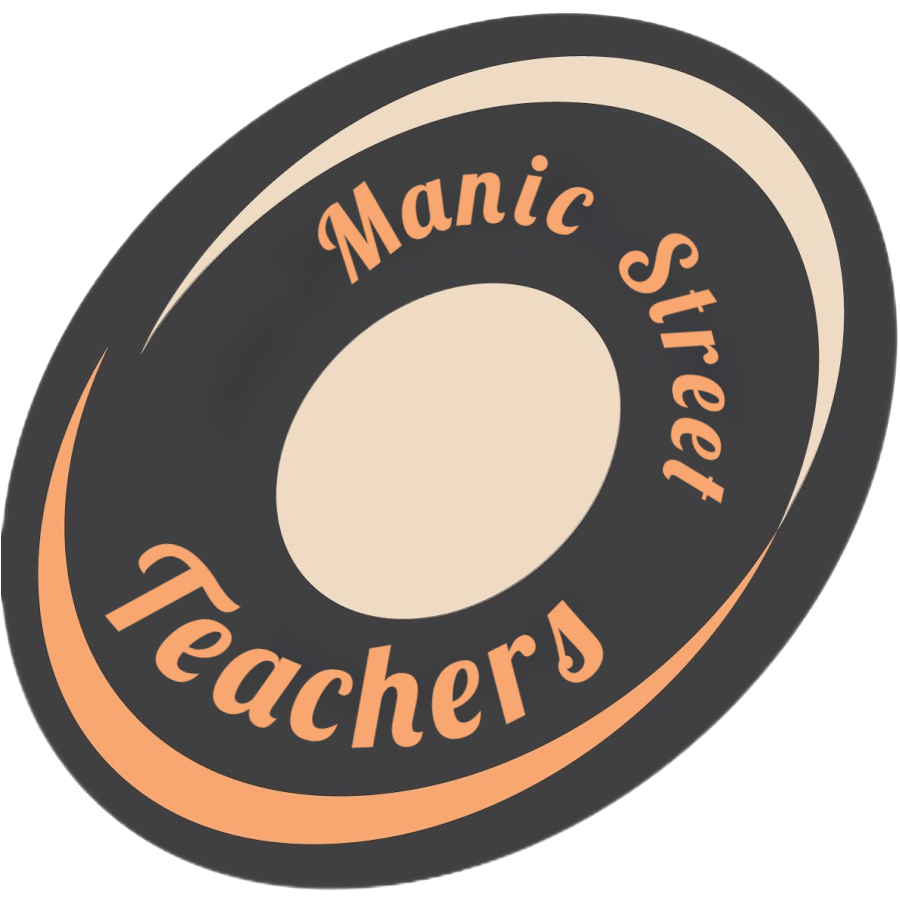 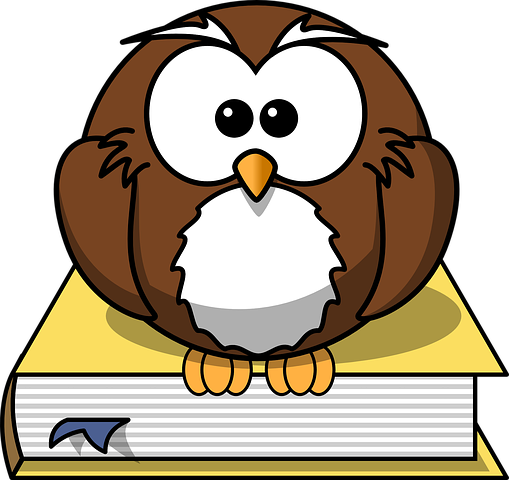 Find the tricky vocabulary
Vocabulary Pronunciation
My Turn, Your Turn
Say each one in your deepest voice.
Say each one in your highest voice.
Say each one as a robot, clapping out each syllable.




What common errors might we see linked to the way they are spelled?
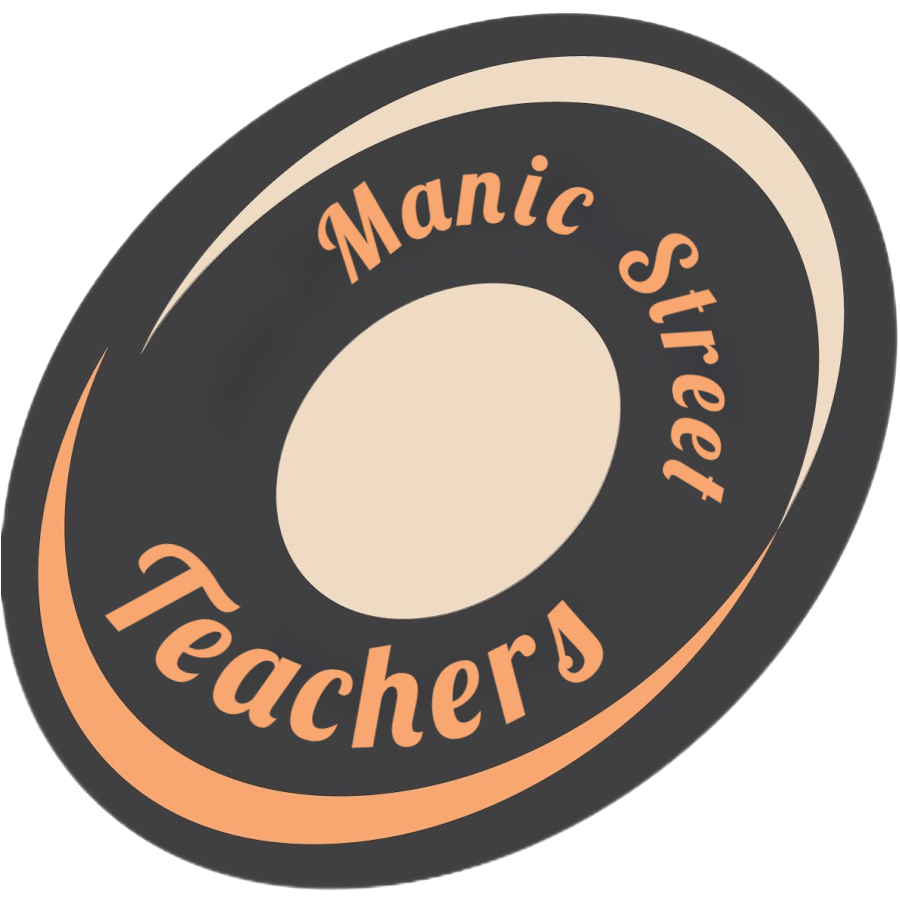 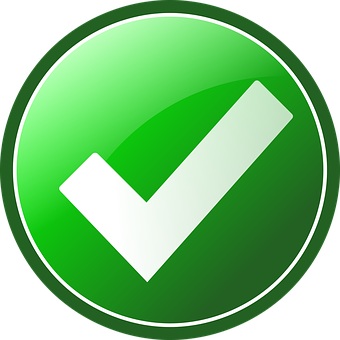 Read and discuss the article
The General Gist
Who died aged 90?
What did he die of?
Who tweeted about their sorrow regarding his death?
What role did he have during the moon landings?
What did he do after his career as an astronaut?
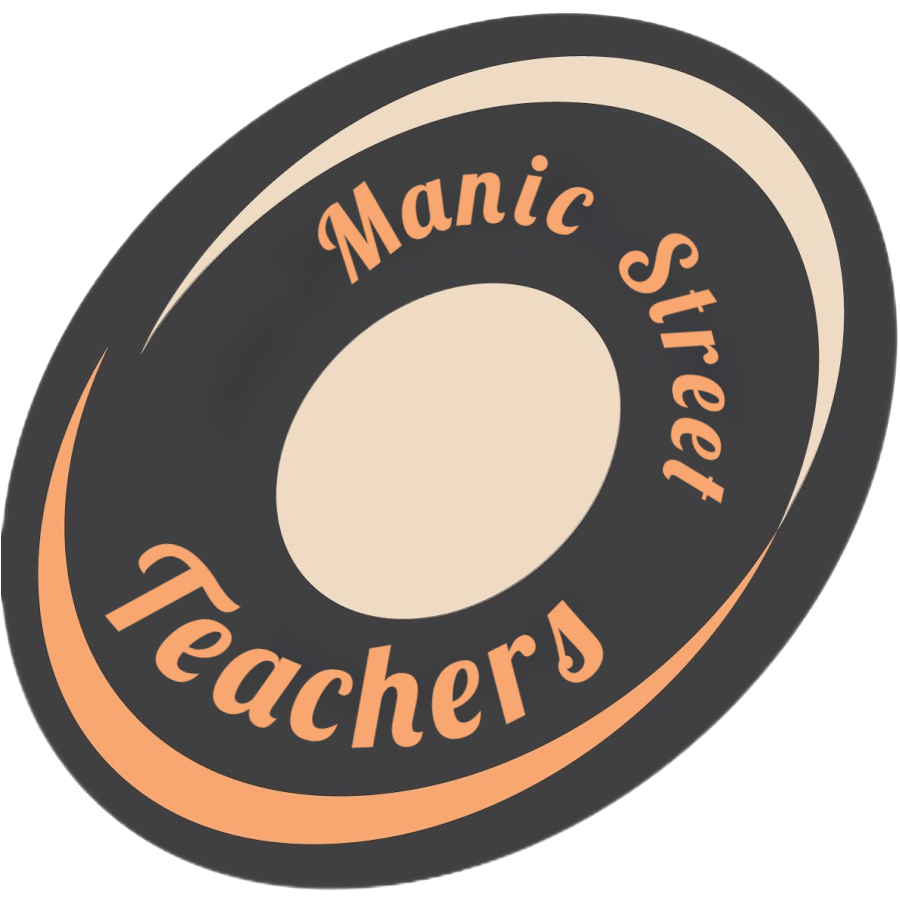 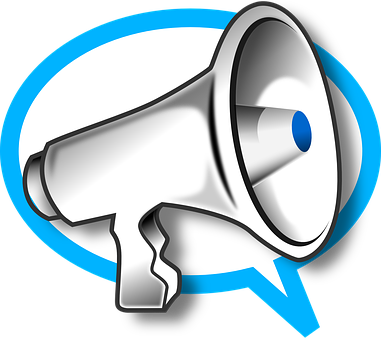 Read and discuss the article
Discussion Question
How do you think Michael Collins 
felt after the Apollo 11 mission?

In my opinion …
Given that …..   then ….
I know that ….. therefore…
Agree
Build
Challenge
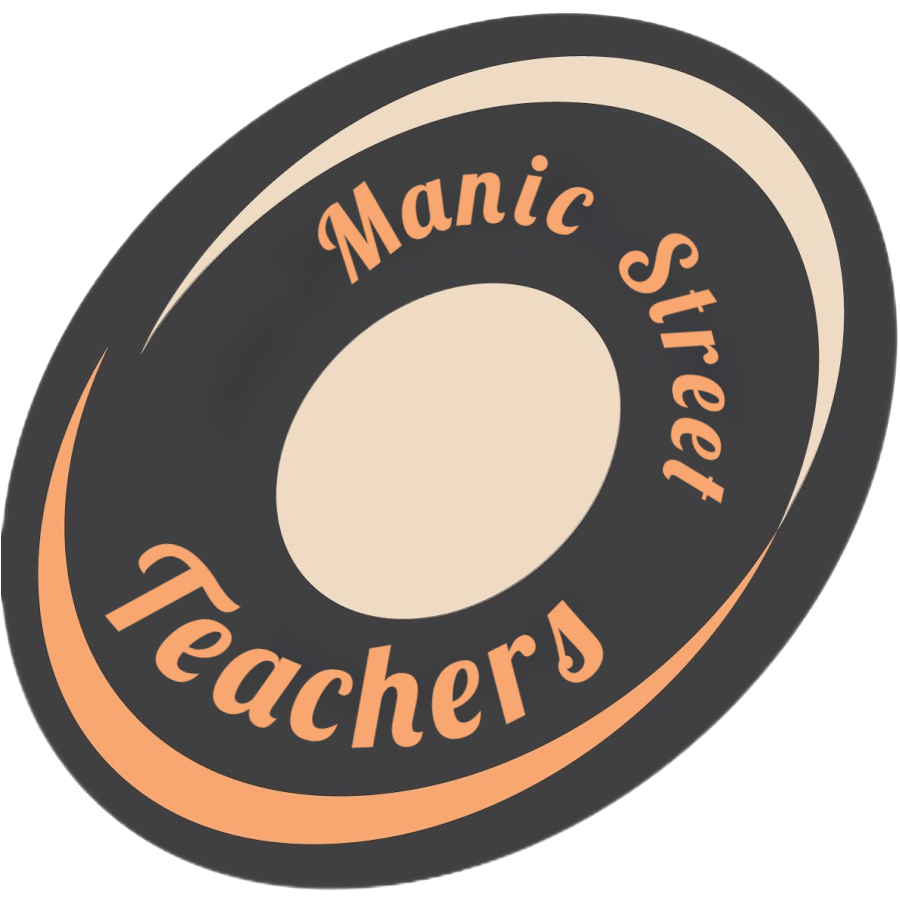 Read and discuss the article
Let’s read the text altogether!
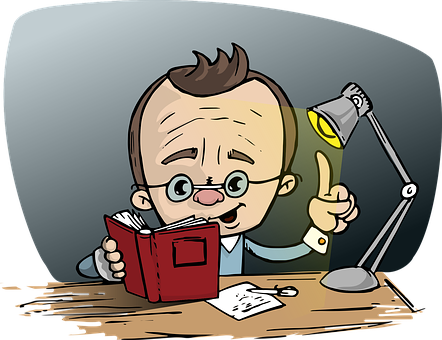 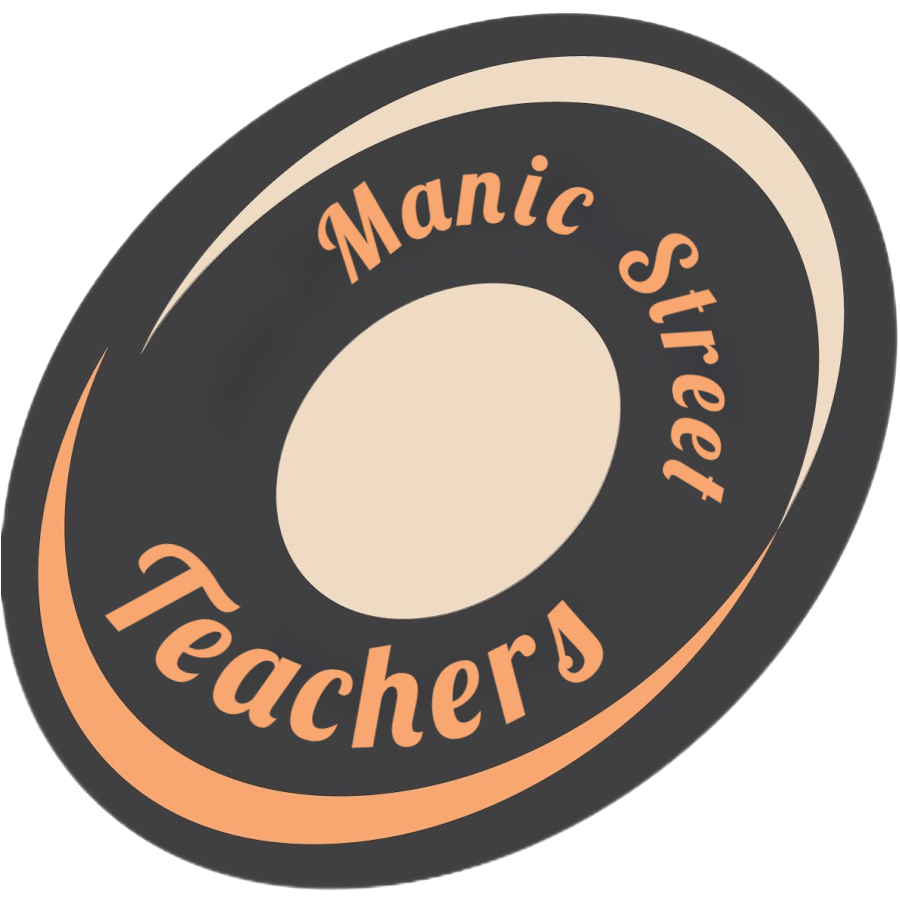 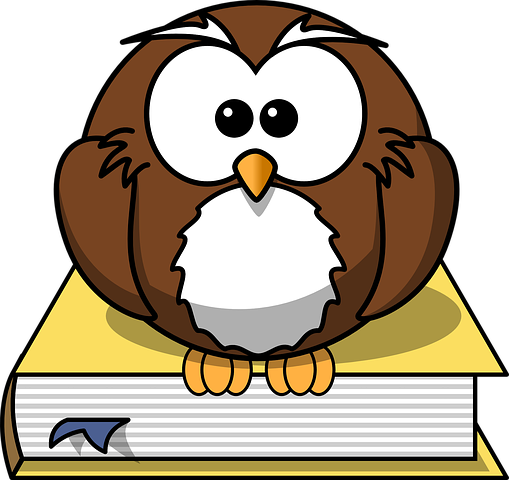 Understand the tricky vocabulary
Context Clues
Let’s try and work out the meaning of some of these words by using clues in the text. 

What is the word class? 
Look for any synonyms used 
Look for any antonyms used 
Replace the word with something else 
Look at the root of the word and any pre-fixes or suffixes 
Which ones is it not?
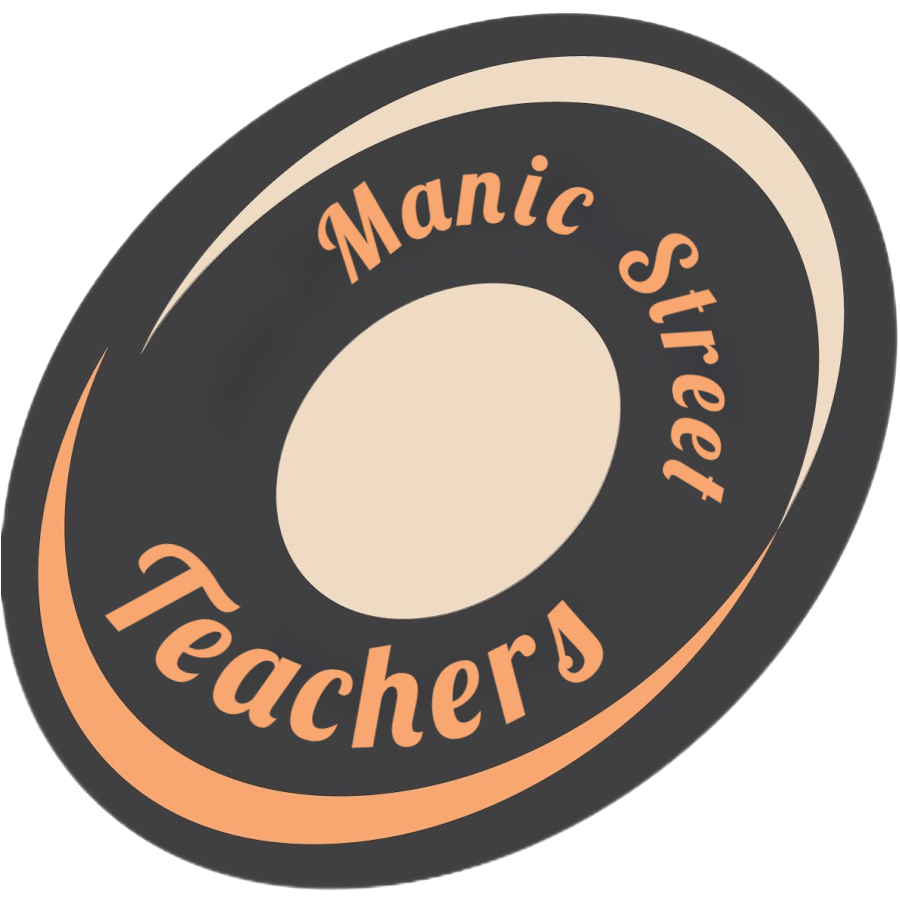 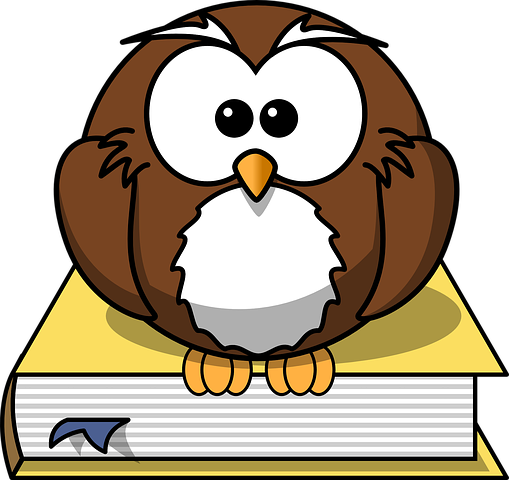 Understand the tricky vocabulary
Context Clues
Let’s do a question as a class first. Find the word.  Read the sentence (consider reading the sentence before, during and after). Look at the options and go through the tips below. 


1a.) What is the meaning of the word valiant ?

He died on Wednesday after a  valiant  battle with cancer.




a.) successful 
b.) intergalactic
c.) courageous 
d.) quietly





1b.) What were the clues that helped?
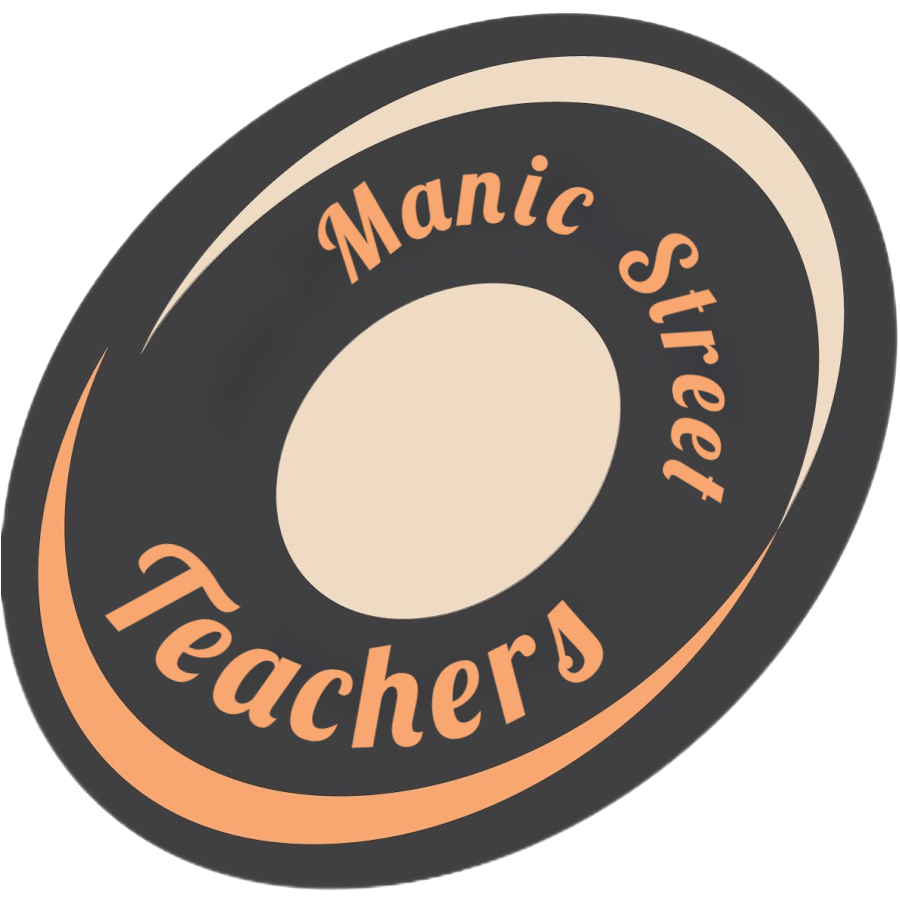 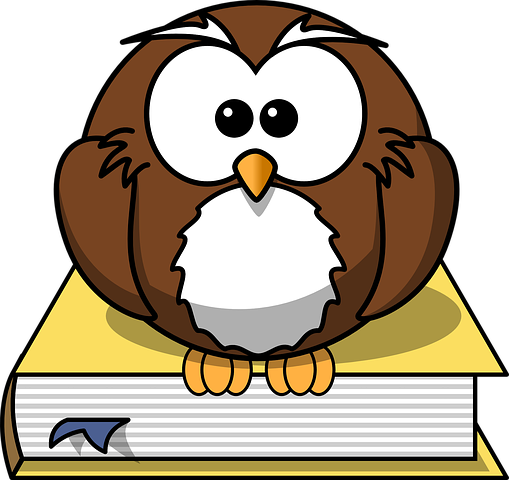 Understand the tricky vocabulary
Context Clues
Discuss and complete this question in pairs.
2a.) What is the meaning of the word orbit ?

Collins stayed in lunar  orbit  as his colleagues Neil Armstrong and Buzz Aldrin walked on the Moon.
a.) something very small in space
b.) a type of spaceship
c.) terrible danger
d.) a path an object takes in space
2b.) What were the clues that helped?
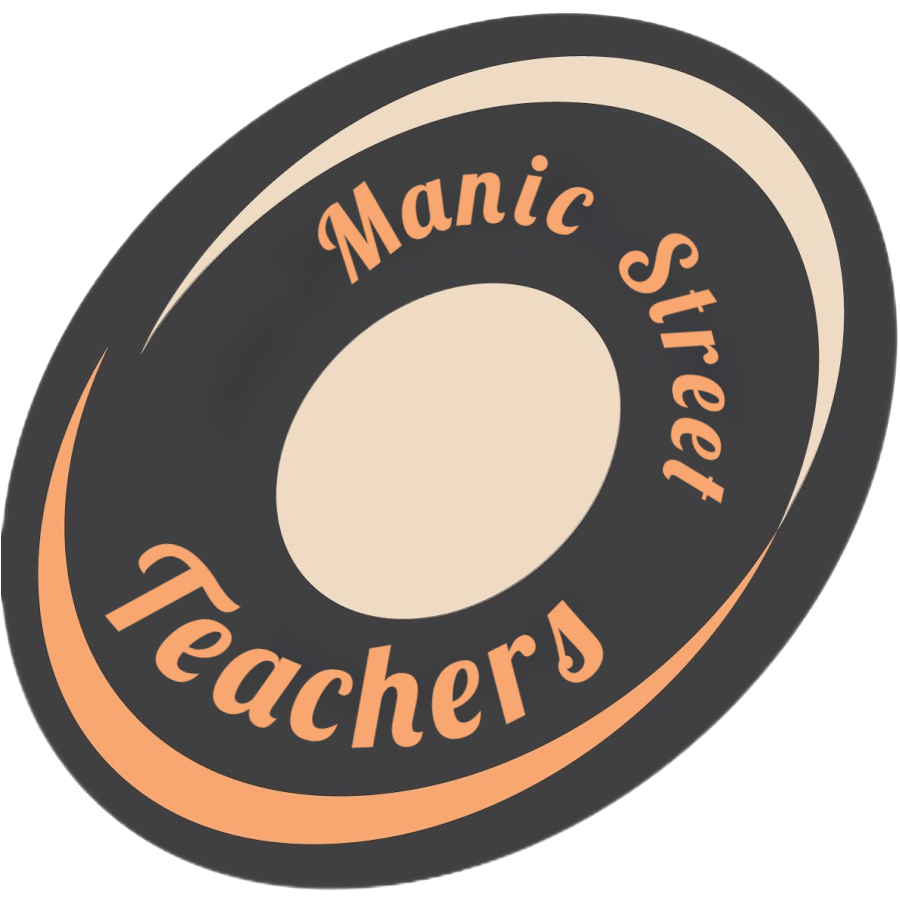 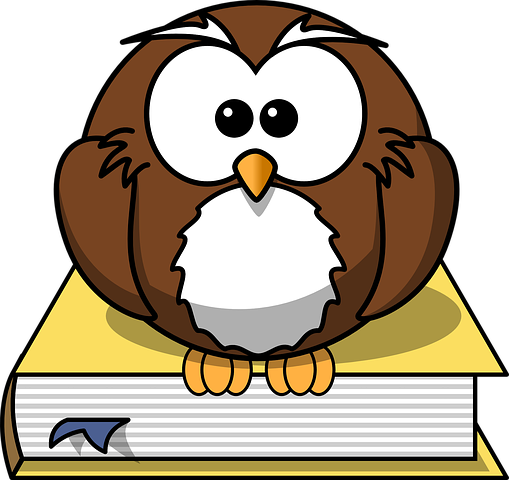 Understand the tricky vocabulary
Context Clues
Have a go at the next few independently. 

3a.) What is the meaning of the word tribute ?

a.) a sign of respect 
b.) a cover version of a song
c.) a type of currency used in a bank
d.) the name of a newspaper

3b.) What were the clues that helped?
4a.) What is the meaning of the word colleagues?

a.) his enemies
b.) readers of the newspaper
c.) his family and friends
d.) people who he worked with

4b.) What were the clues that helped?
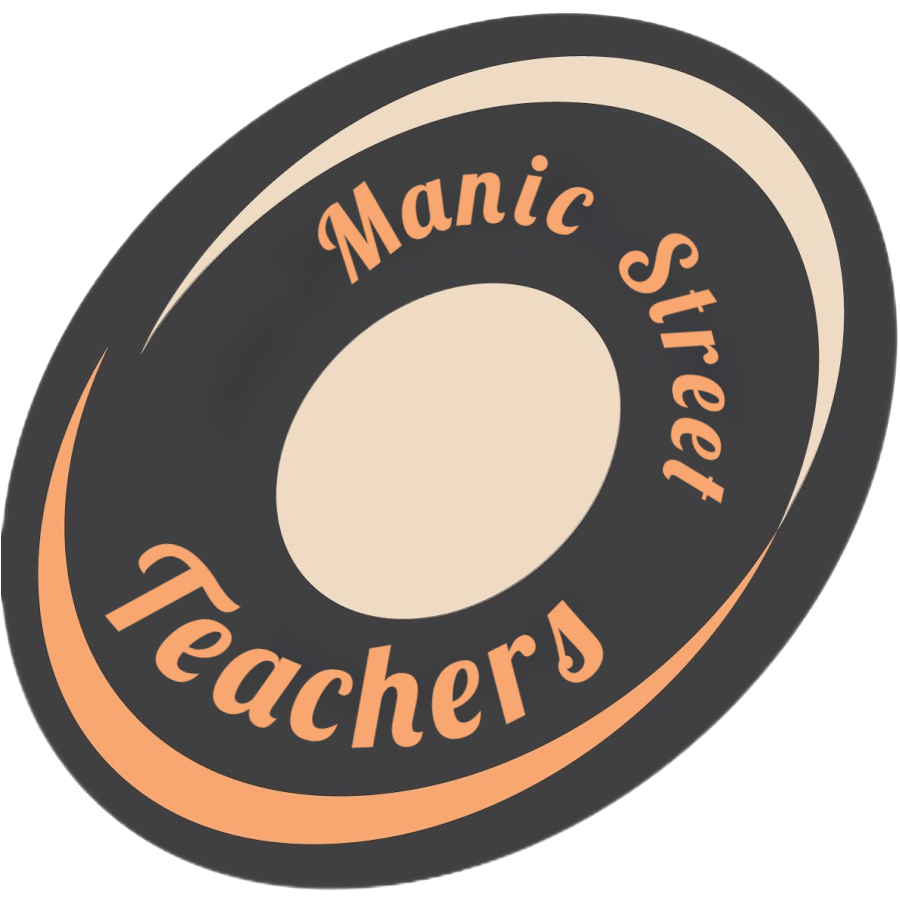 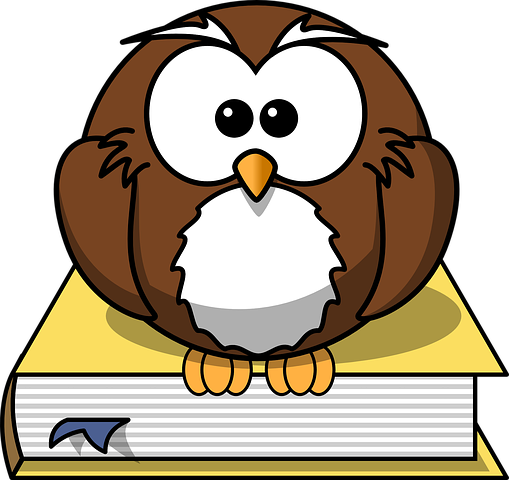 Understand the tricky vocabulary
Context Clues
Have a go at the next few independently. 

5a.) What is the meaning of the word 
deftly?

a.) an astronaut helmet
b.) to carry
c.) clumsy
d.) in a skilful way

5b.) What were the clues that helped?
6a.) What is the meaning of the word 
humility?

a.) arrogant and selfish
b.) an understanding of one’s unimportance
c.) the name of a spaceship
d.) fear

6b.) What were the clues that helped?
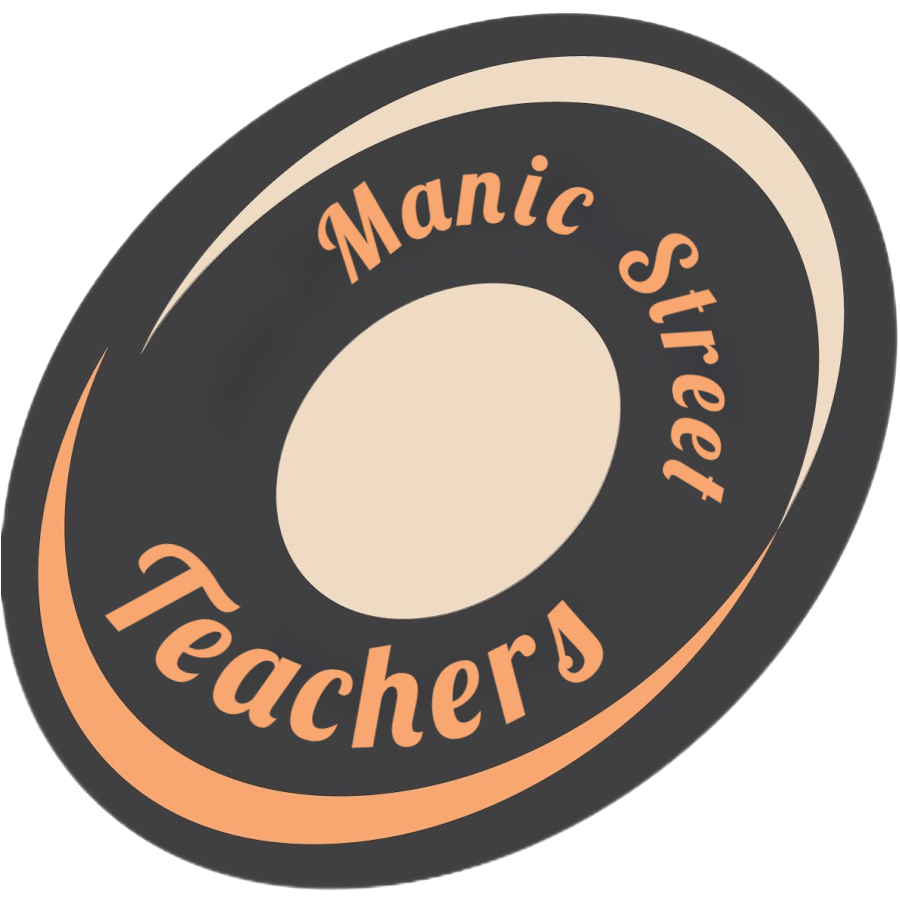 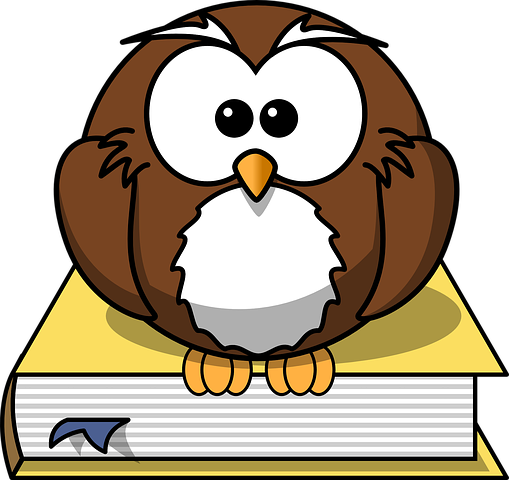 Understand the tricky vocabulary
Dictionary Work
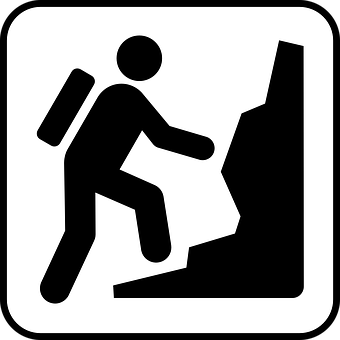 Use a dictionary to find the meaning of the other words.
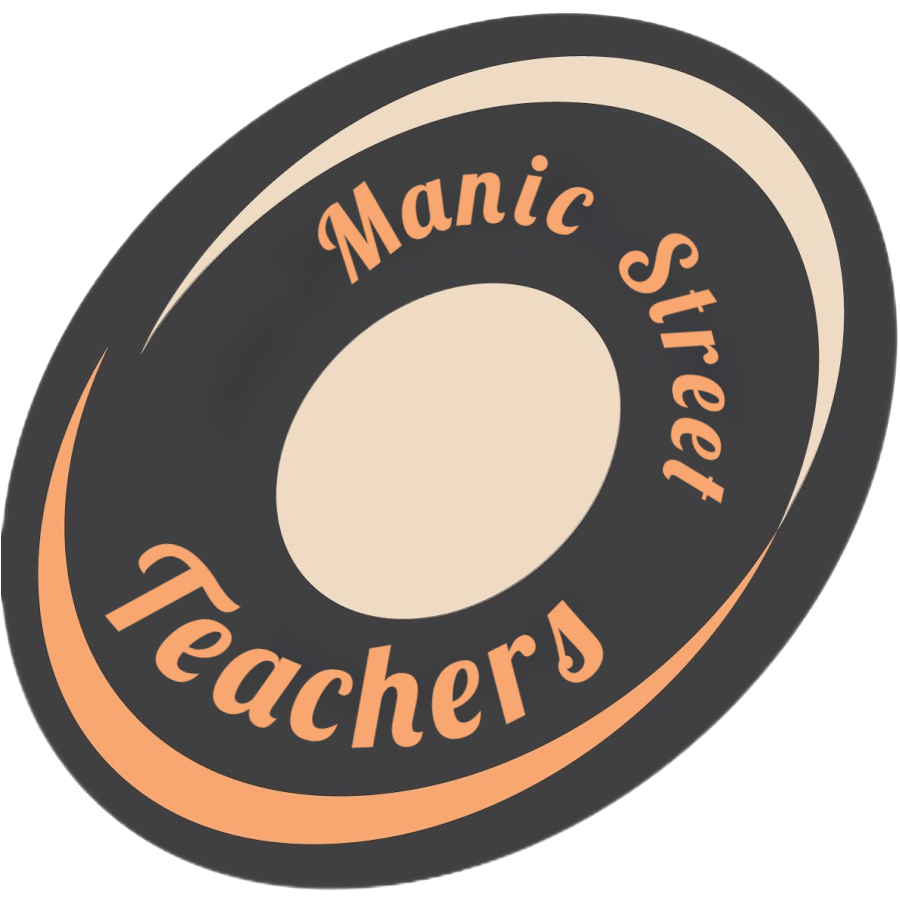 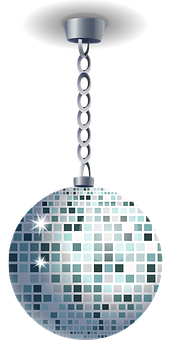 D.I.S.C.O. - Develop
Can you use the first 6 words we looked at correctly in a sentence? 
Use your current class book as the context of these sentences.
valiant
orbit
deftly
tribute
humility 
colleagues
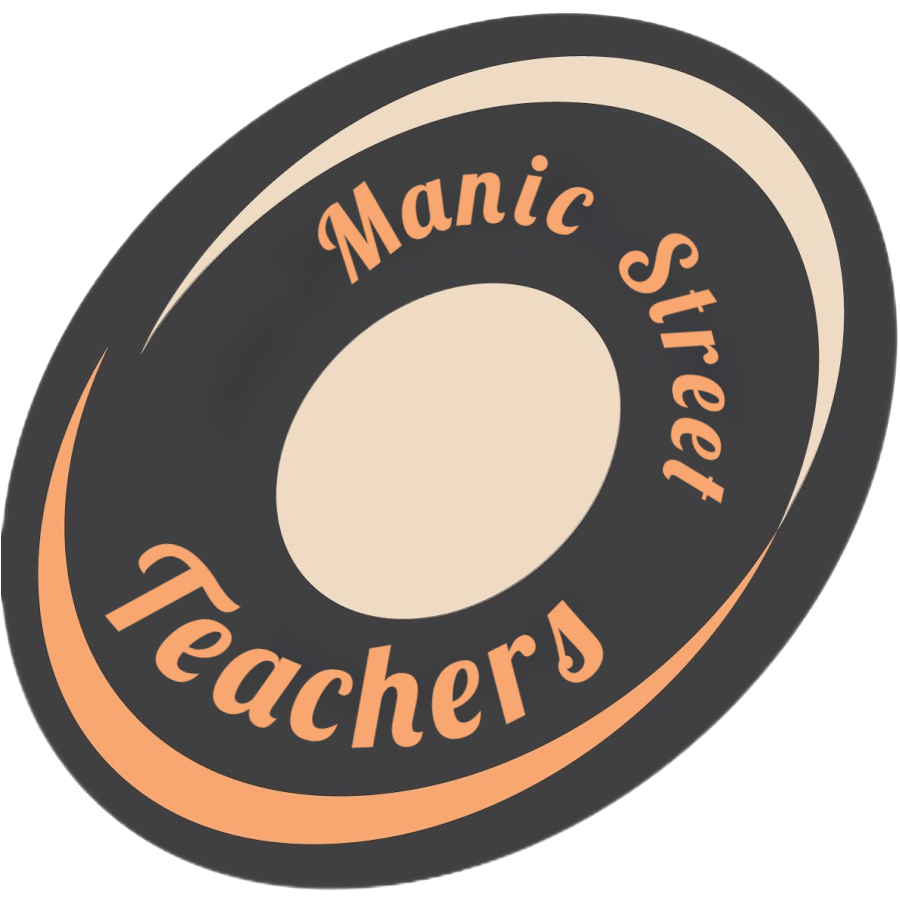 Read the extract again now you have a much better understanding of the key vocabulary in the text.
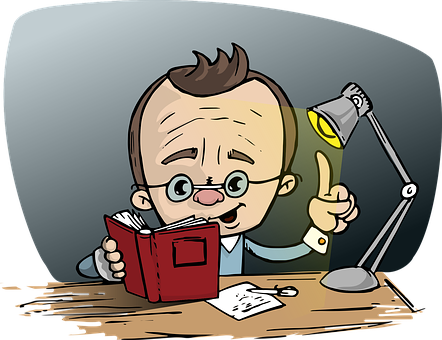 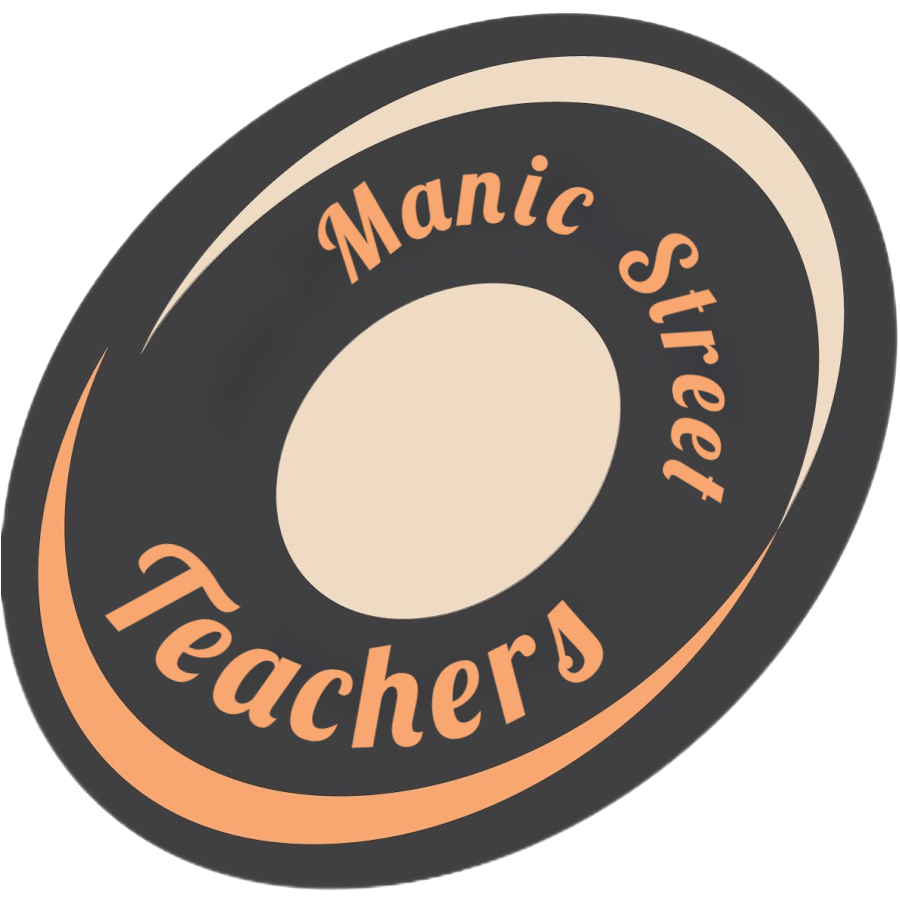 LQ: Can I understand the tricky vocabulary in a newspaper article about Michael Collins?
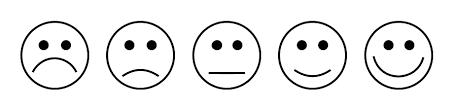 1      2      3      4      5
Self Assessment Score:    / 5
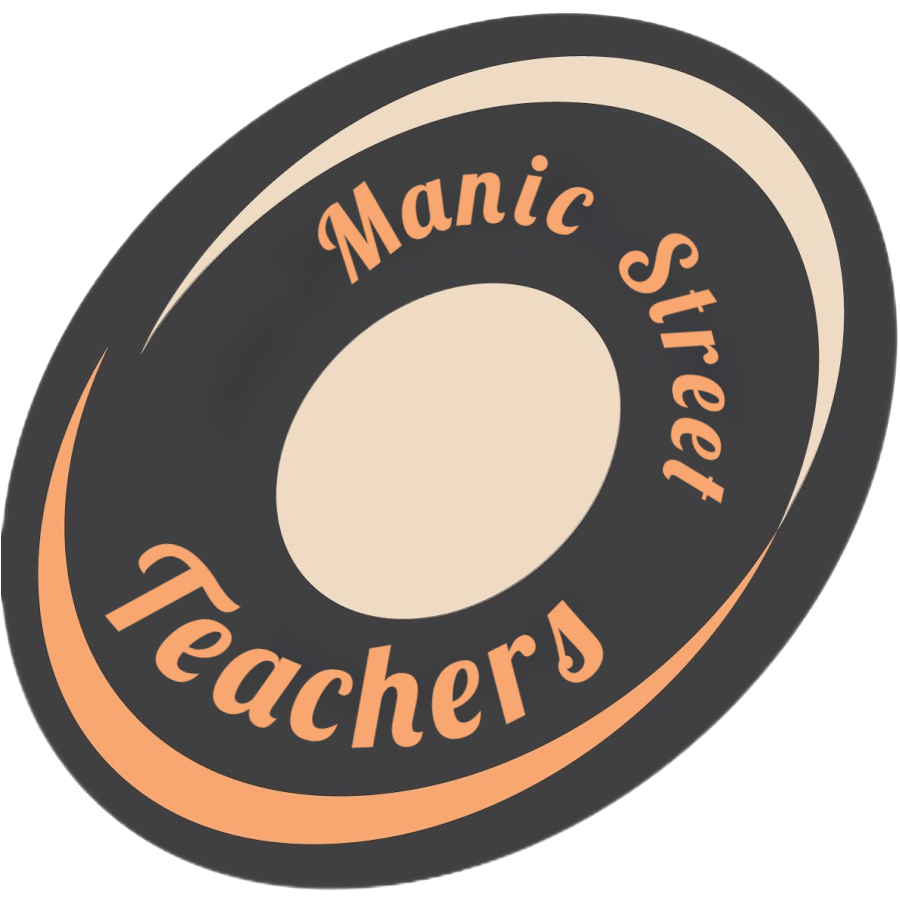 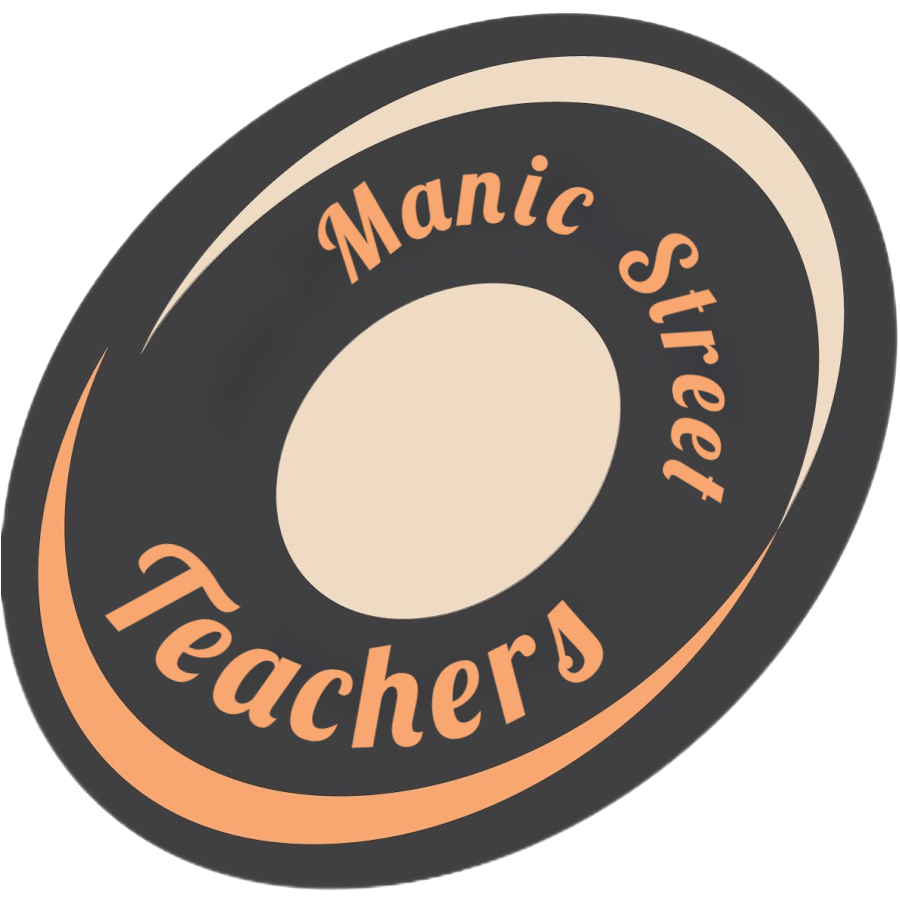 www.manicstreetteachers.com